PROJECTION WELDING MACHINE
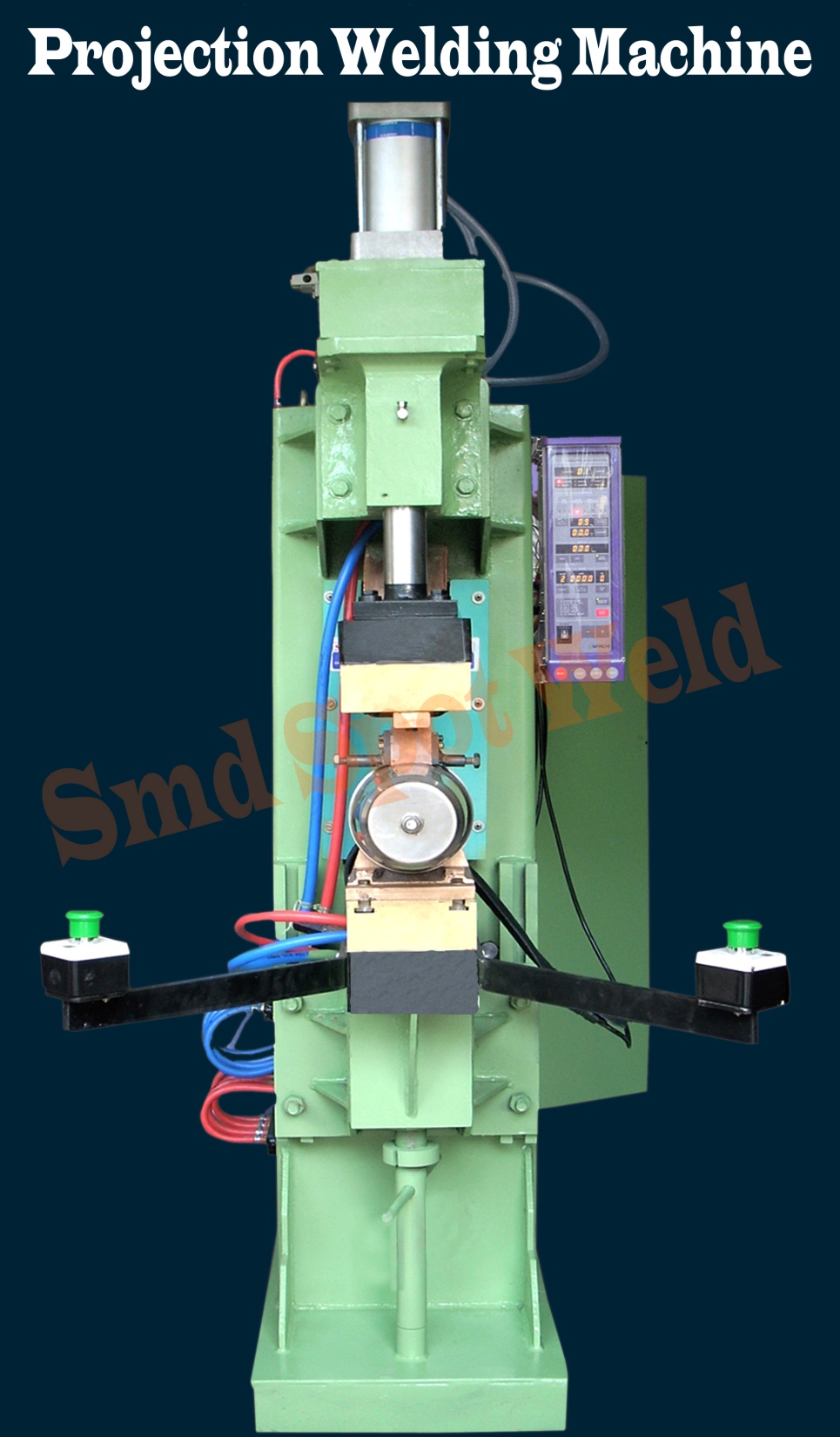 Projection Welding Machine